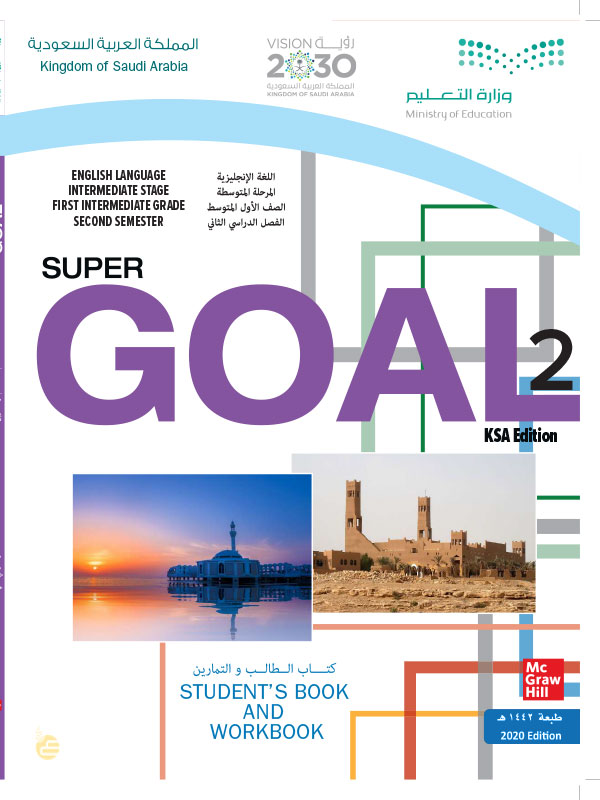 Unit 16
What did you do last week?
Writing
بسم الله الرحمن الرحيم
Day:
Date:
Objectives
02
03
01
Use sequence words
Write the directions for preparing this dish
Prepare a presentation about a regional dish
Warm up
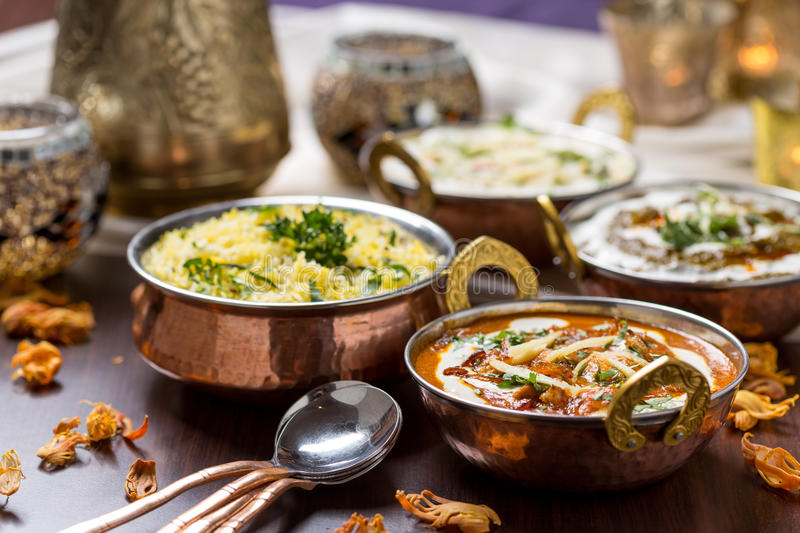 What is your favorite food? Why?
Do you like Indian food, Chinese food? Italian food?...etc.
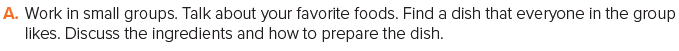 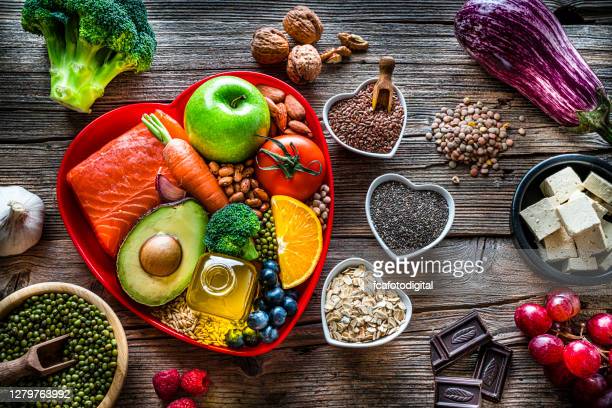 Page 146
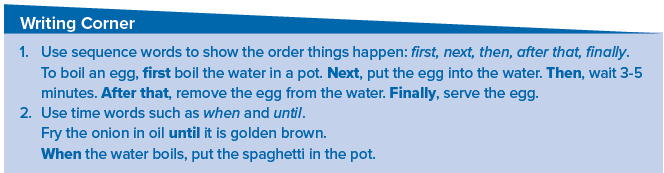 Page 146
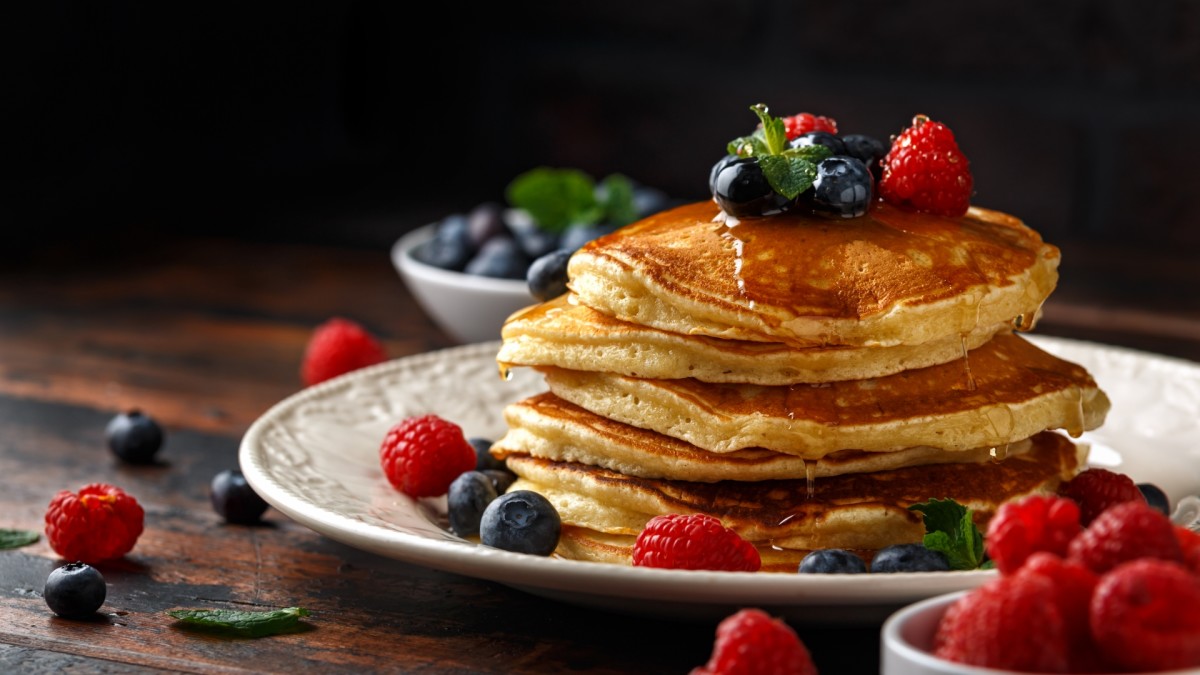 Page 146
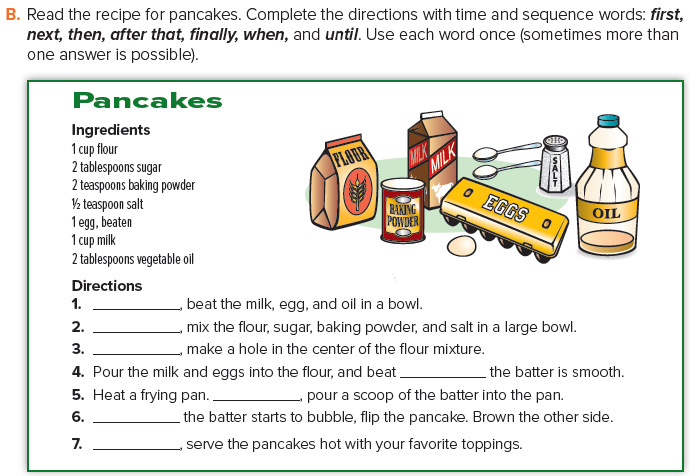 First
Next
Then
until
after that
When
Finally
Page 146
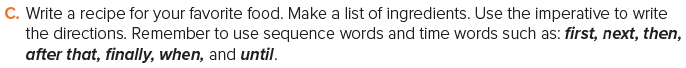 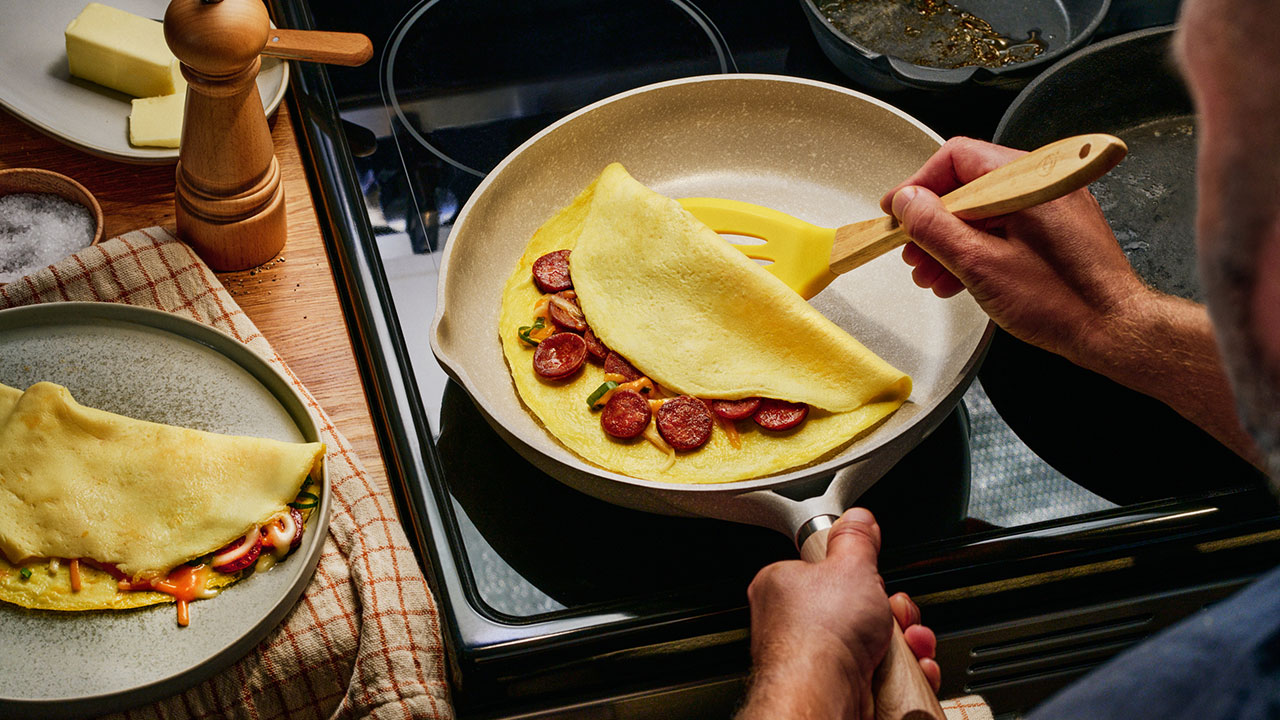 Ingredients:
2	eggs
2 tbsp ( 30 mL )	water
Pinch salt
Pinch pepper
Filling ingredients
Omelet
Instructions:
First, Whisk eggs, water, salt and pepper.
After that, heat the frying pan. 
Next, pour in egg mixture. Tilt and rotate the frying pan to allow uncooked egg to flow into empty spaces.
When eggs are almost set ,fold over onto filled half.
Finally, Cook for a minute, then enjoy.
Page 146
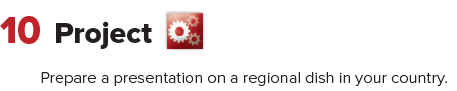 Page 146
Homework
Page 256
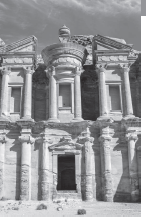 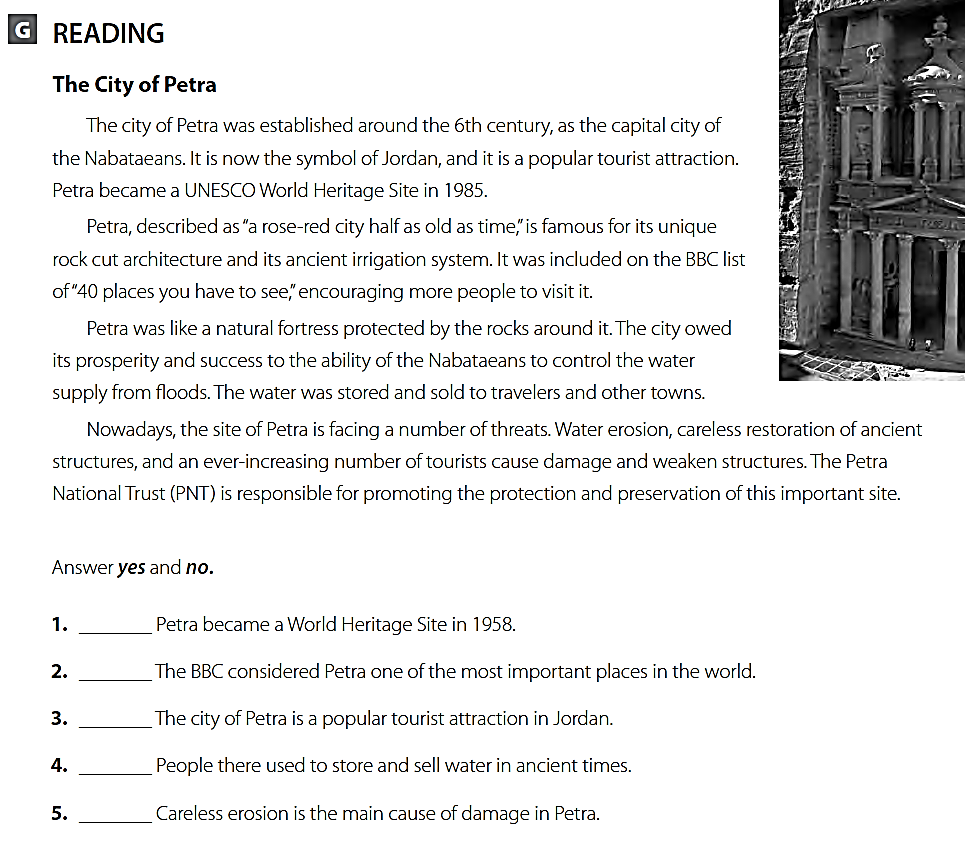 no
yes
yes
yes
no
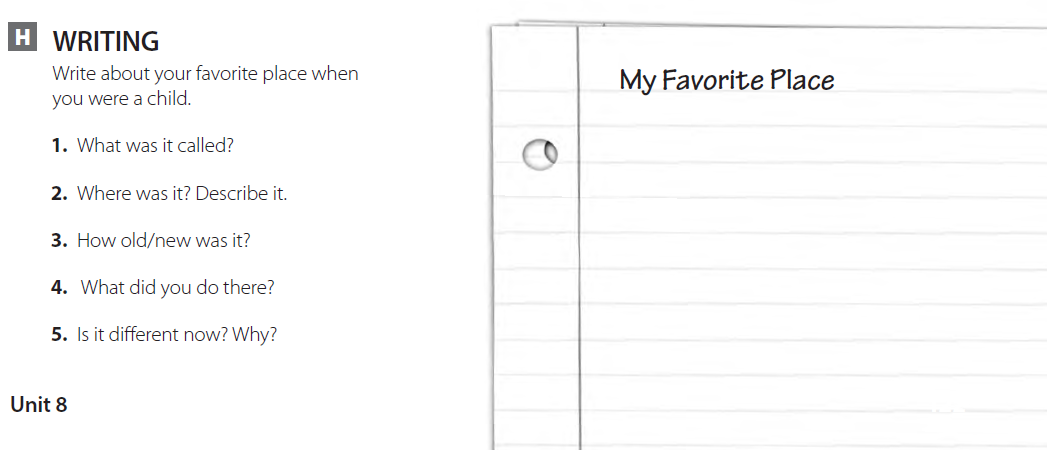 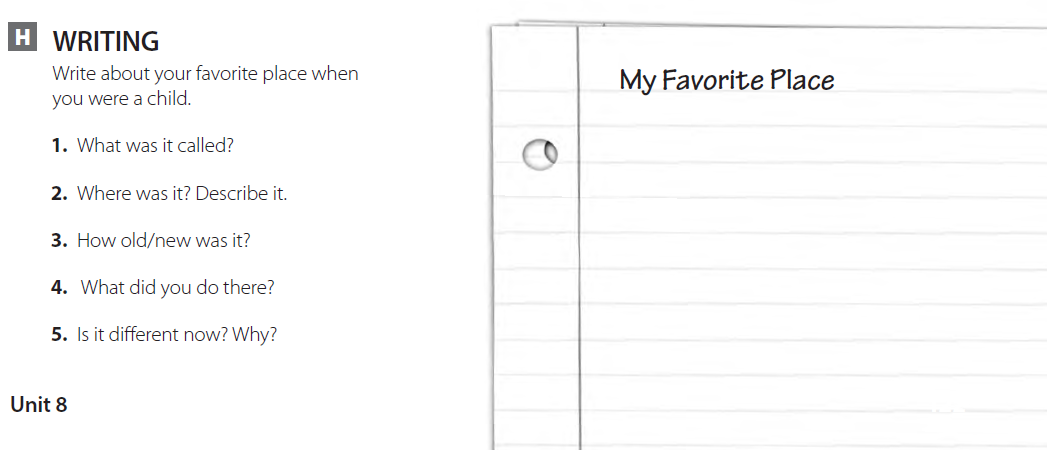 When I was young, my favorite place was my grandfather’s garden. It was between tall buildings in the center of the city, but it was full of flowers and trees. Grandfather planted a tree for each child that was born in the family and watched them grow. When I went back many years later, the garden was no longer there. The plants were gone. There were just rocks and an old wooden chair in the middle of it; grandfather’s chair.
THANK YOU